Mielen hyvinvointi
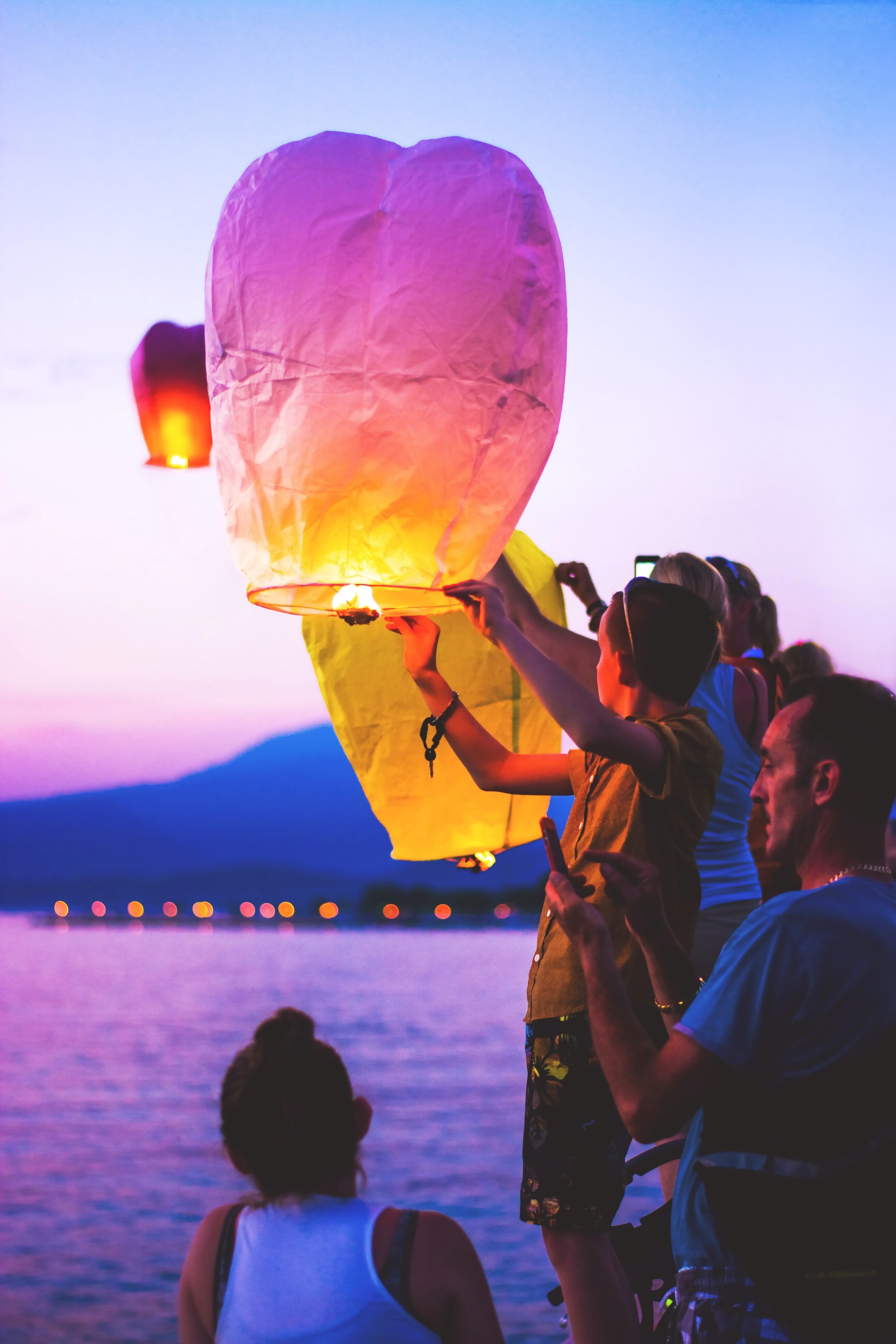 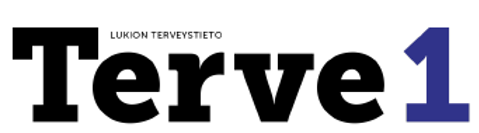 Mielen hyvinvointi
Minkälaiset tekijät tukevat mielen hyvinvointia? 

Mihin tarvitaan joustamisen taitoa? 

Mitä elämänhallinta tarkoittaa? 

Miten voin vahvistaa oman mieleni hyvinvointia?
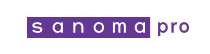 Kuva: unsplash.com/@gianviphotos
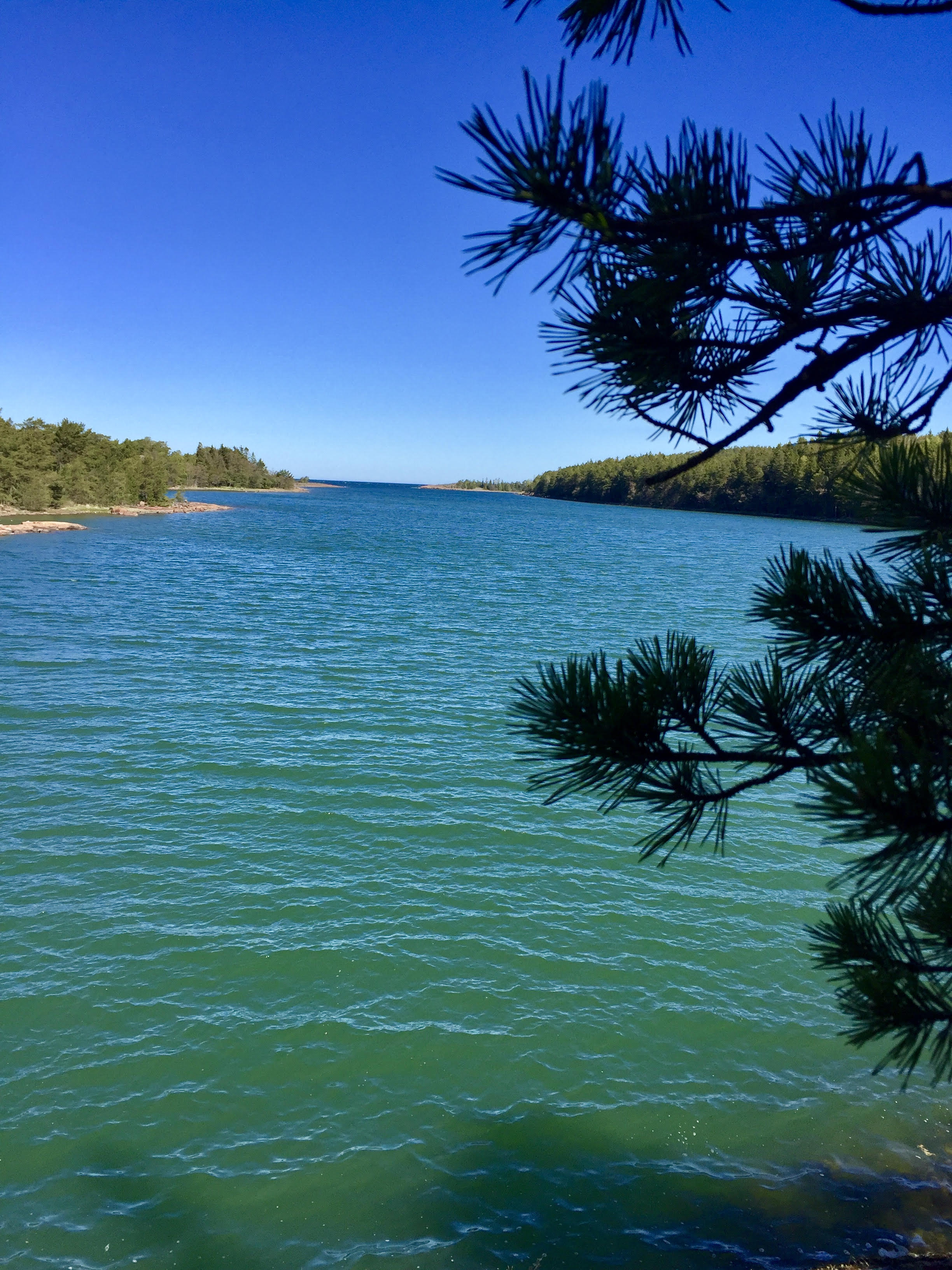 Mielenterveys on hyvinvoinnin tila
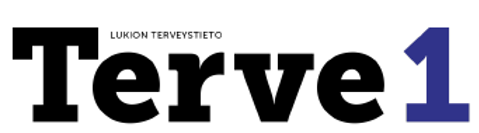 jolloin ihminen
pystyy näkemään omat kykynsä
selviytyy elämään kuuluvista haasteista
kykenee työskentelemään
osallistuu oman yhteisönsä toimintaan
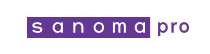 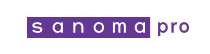 Valokuva: P .Orkovaara
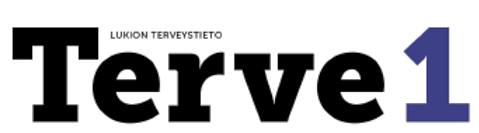 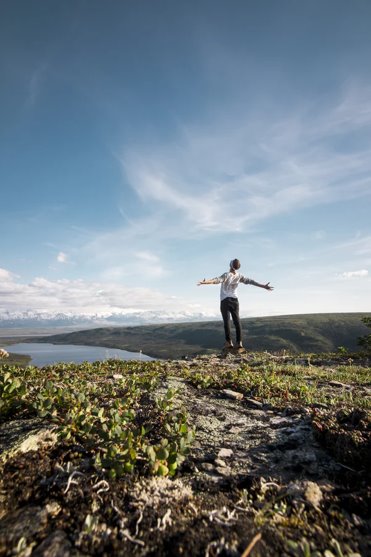 Itsetunto =  itseluottamusta, itsensä arvostamista myönteistä suhtautumista itseen

hyvä itsetunto ei edellytä jatkuvaa onnistumista
Identiteetti = ihmisen laaja käsitys itsestä ja hänelle ominaisista piirteistä
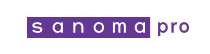 Kuva Unspalsh  Steve Halama
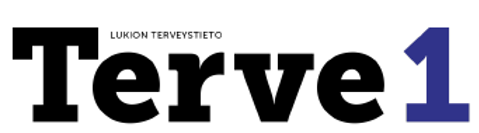 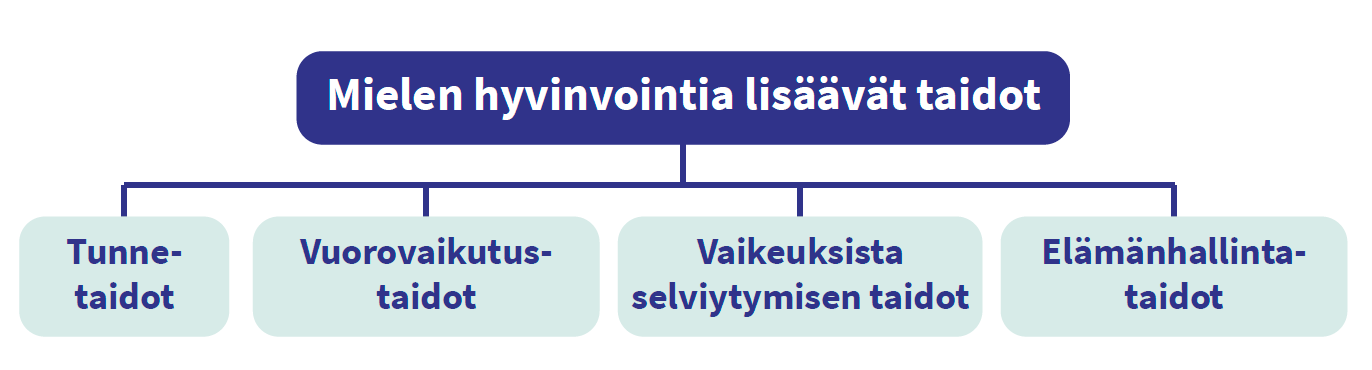 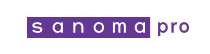 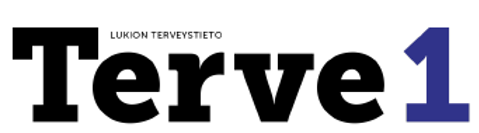 Tunnetaidot
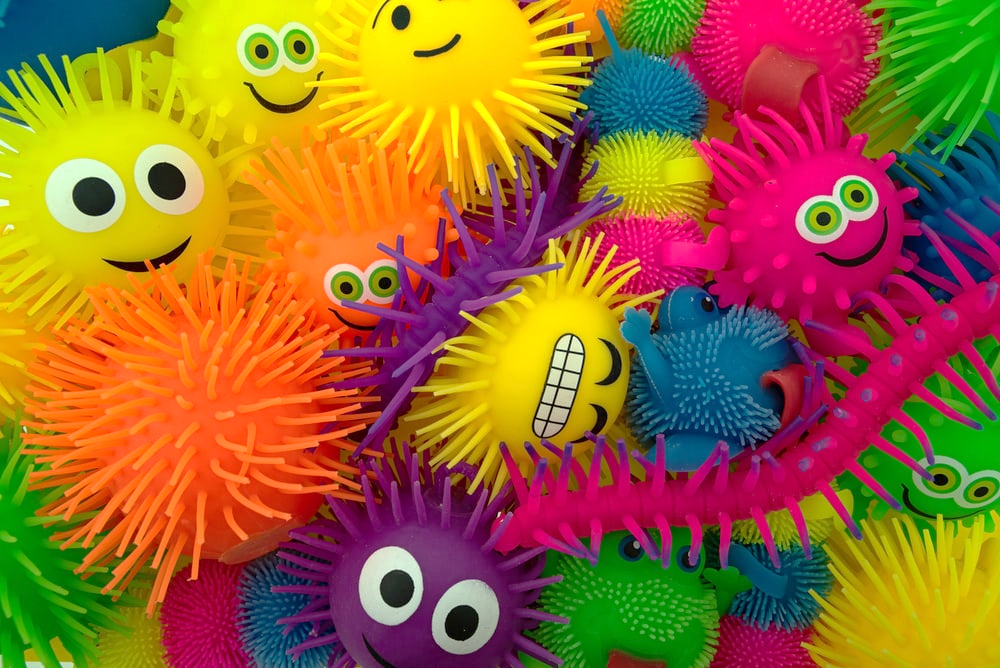 tunnistaa omia tunteita
tunnistaa myös toisen tunteita
antaa tunteelle nimi
ilmaista tunteita tilanteeseen sopivalla tavalla
hallita ja kyky hillitä liian voimakkaita tunteita
säädellä tunteita
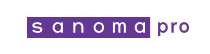 Kuva Unslash Massimo Negrello
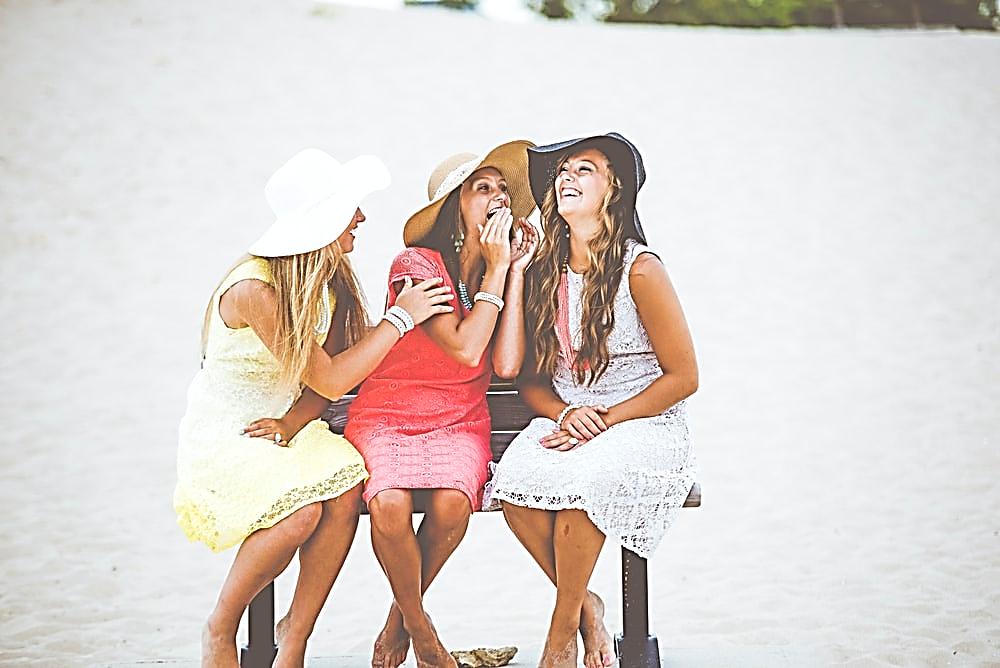 Vuorovaikutus taidot
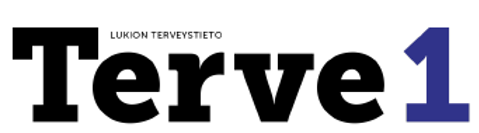 Kykyä vaihtaa ajatuksia ja toimia yhdessä
rohkaisu ja kannustaminen
aito läsnäolo
myönteinen palaute
arvostava ja asiallinen korjaava palaute
tuki ja kuunteleminen
empatia
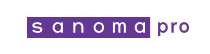 Kuva Unslash Ben White
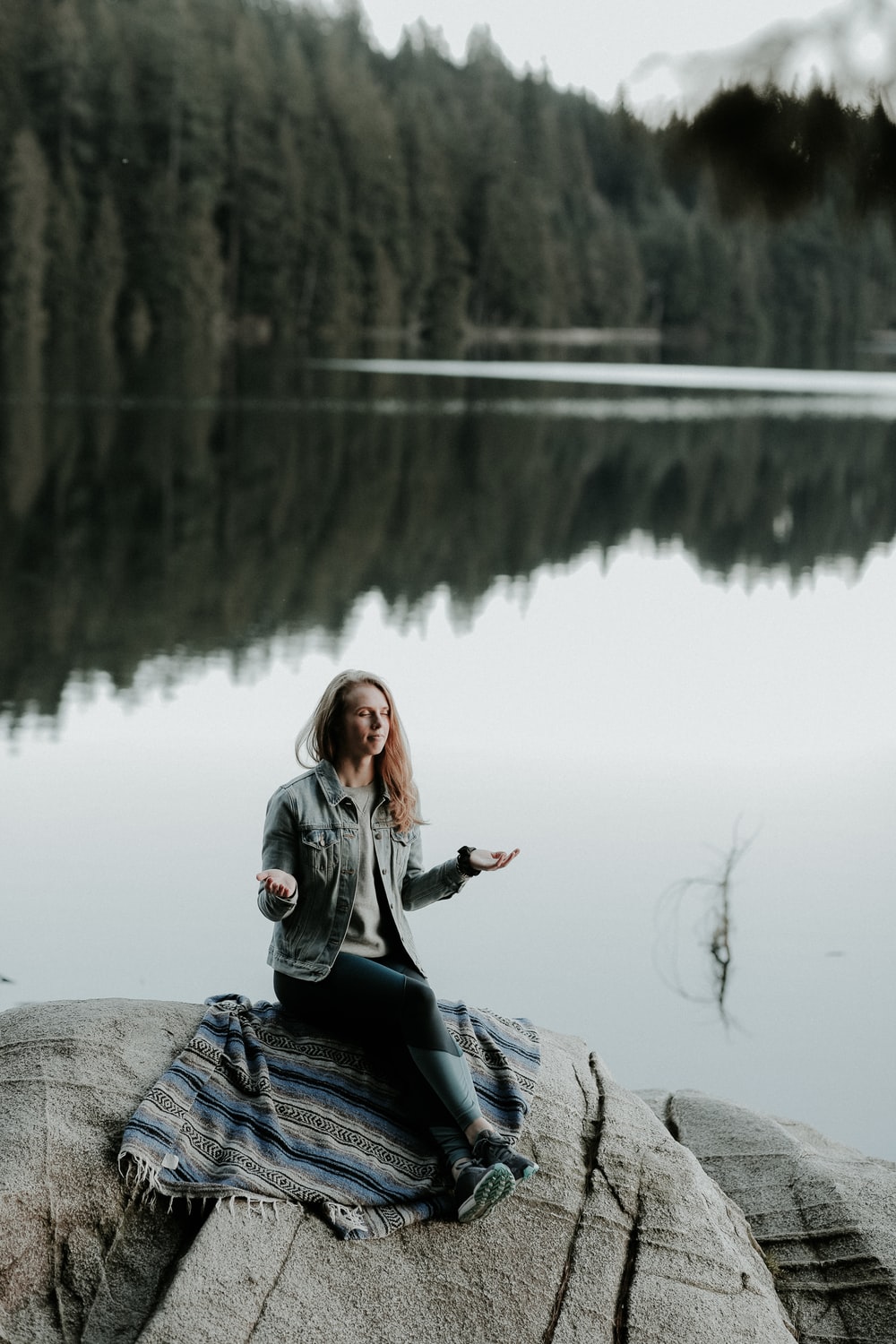 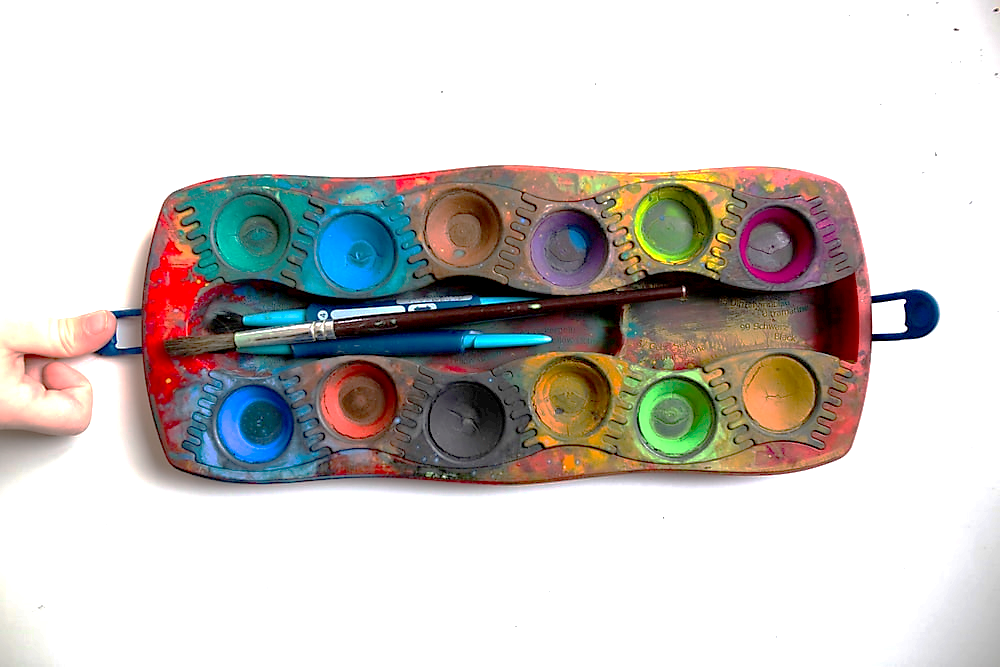 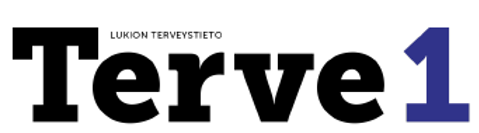 Vaikeuksista selviytymisen keinoja
Kuva Unslash Markus Spiske
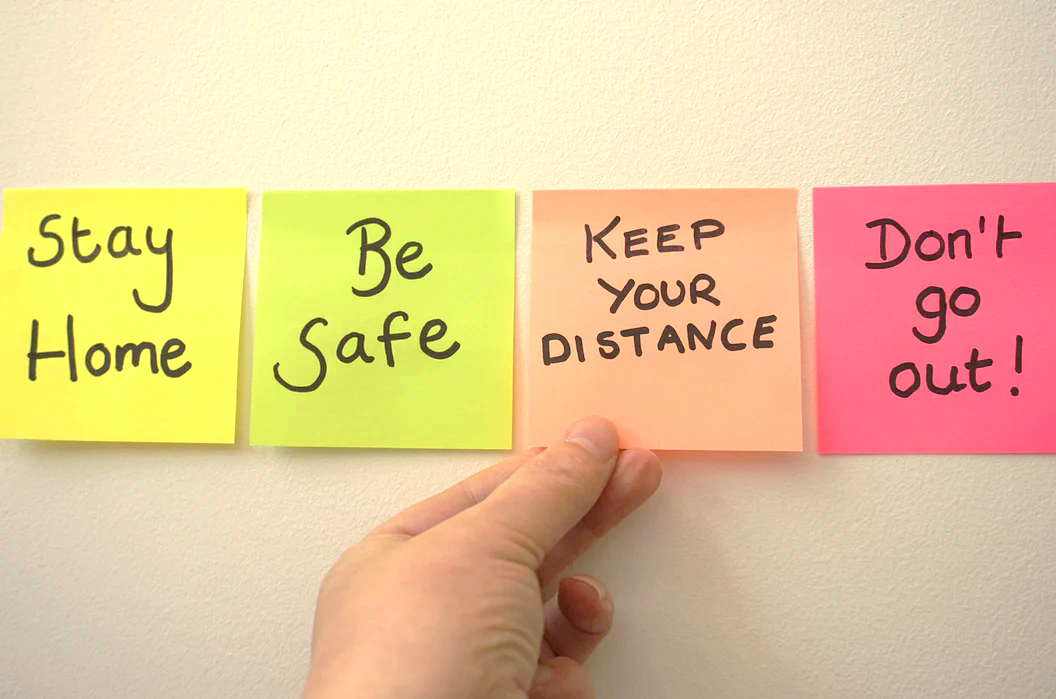 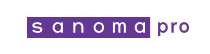 Kuva Unslash Sarah Kilian
Kuva Unslash Priscilla De Preez
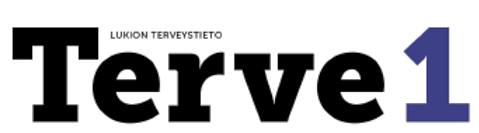 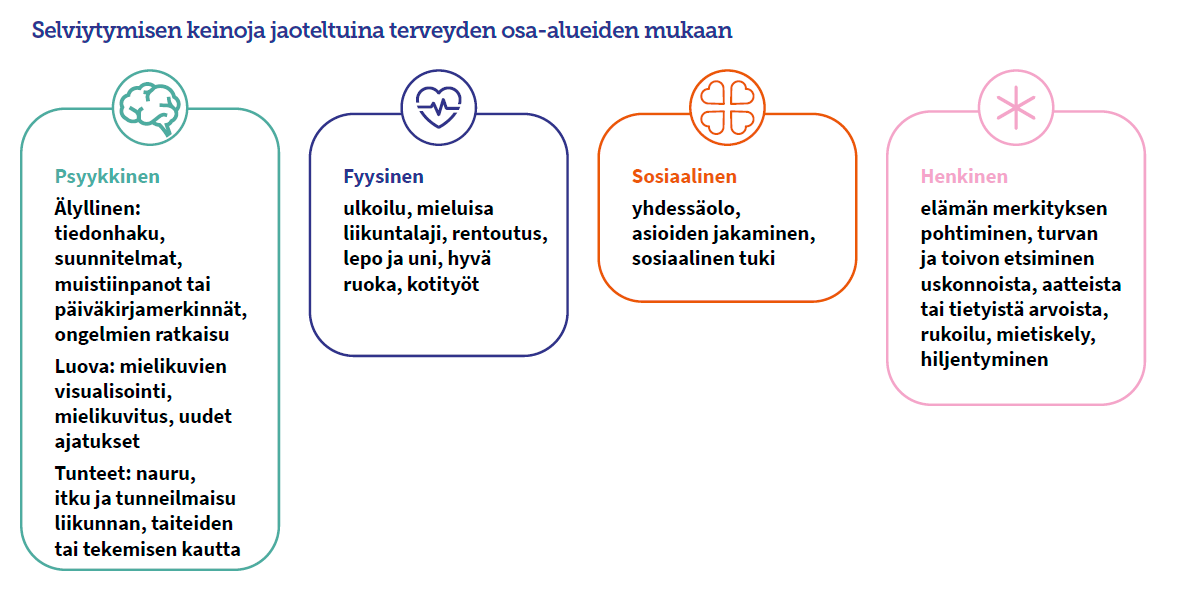 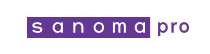 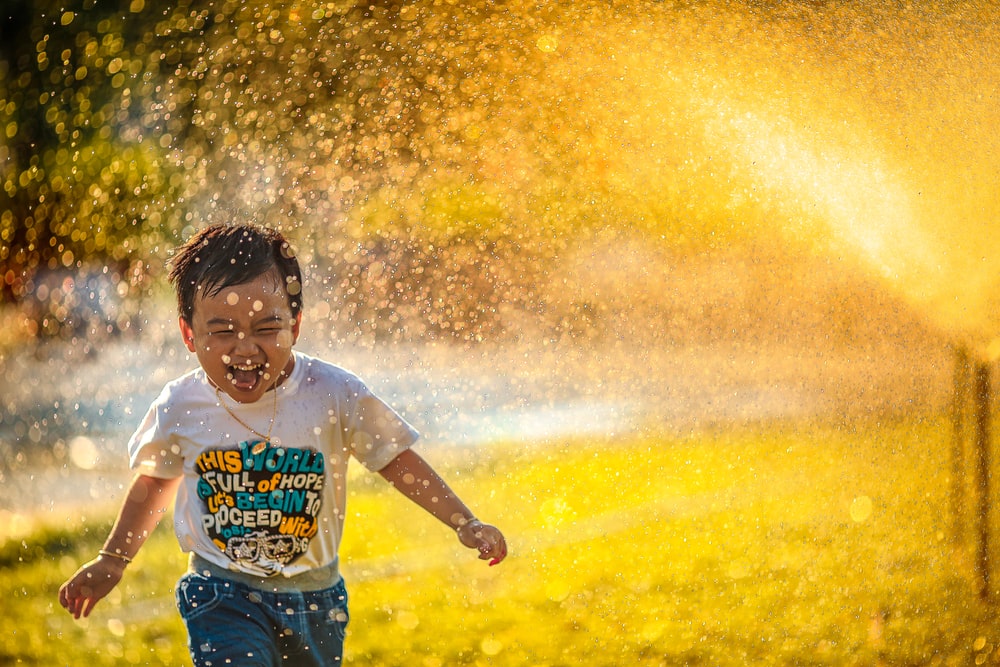 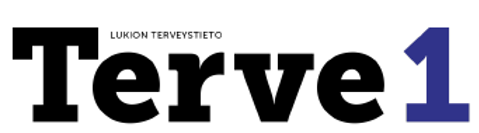 Tunnista kuvan tunne
Mikä saa tunteen aikaan?
Miten keho reagoi?
Miten vaikuttaa ajatuksiin?
Minkälaista toimintaa saa aikaan?
Minkä viestin välittää muille?
Mitä myönteistä saa aikaan muissa?
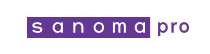 Kuva Unslash Mi Pham
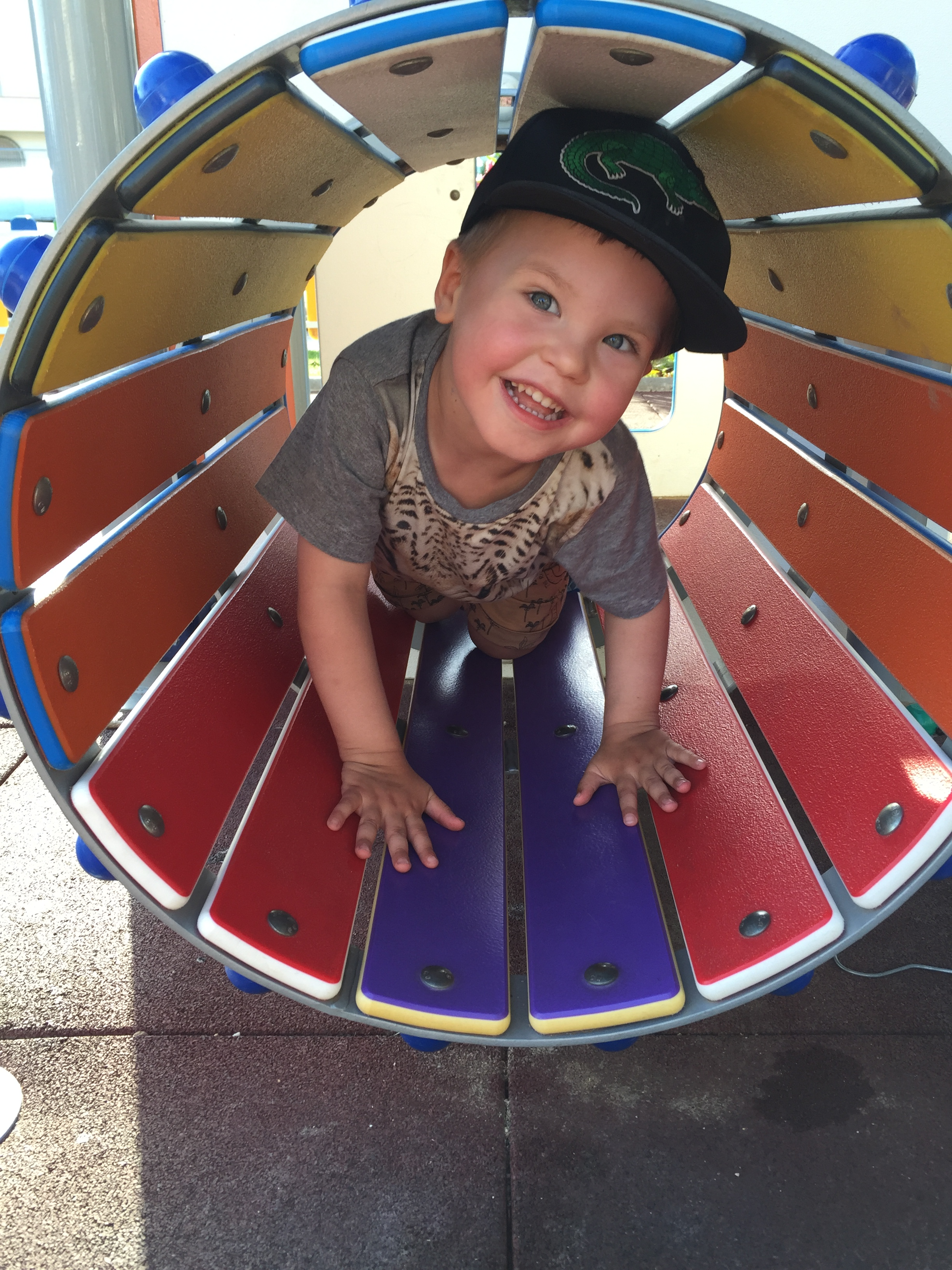 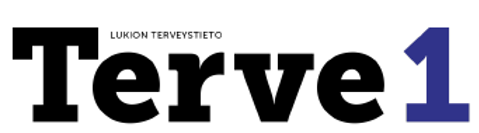 Koherenssi =elämänhallinta
Ihminen ohjaa itse oman elämänsä kulkua ja pystyy vaikuttamaan itseään koskeviin päätöksiin.
uskoa siihen, että omat voimavarat riittävät. 
ehkäisee mm. haitallista stressiä, ahdistuneisuutta ja masentunutta mieltä. 
hyödyllinen terveyttä ja mielen hyvinvointia vahvistava
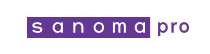 Valokuva: P .Orkovaara
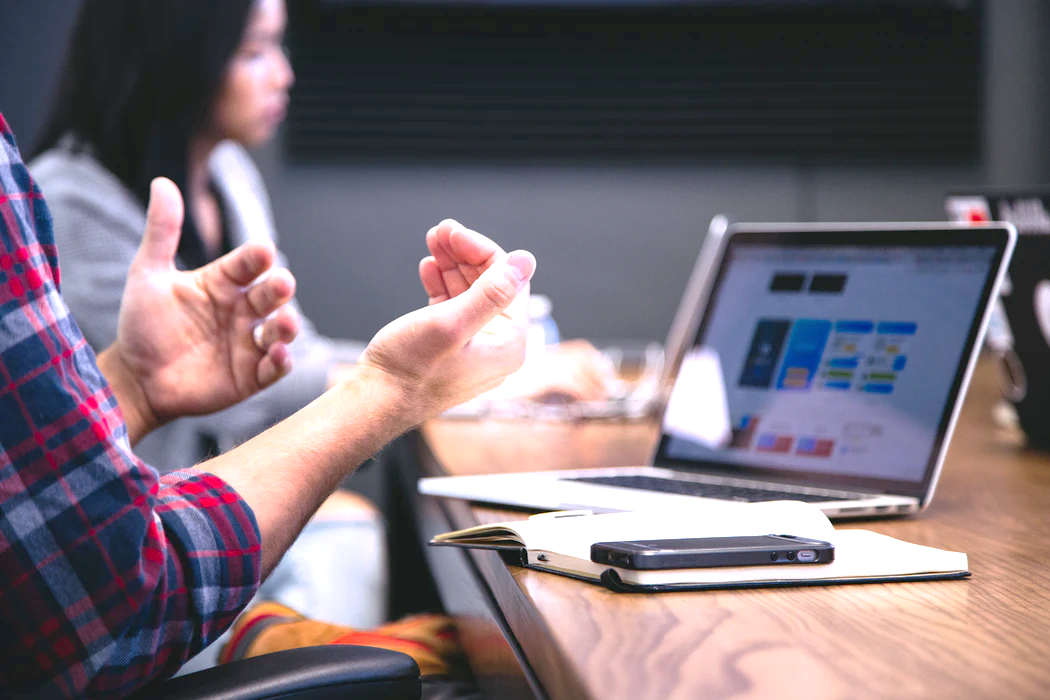 Assertiivinen eli
 jämäkkä
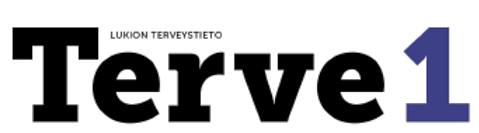 • empaattinen
• kuuntelee toisia
• tuo esiin omat toiveensa
• pystyy muuttamaan mielipiteitään
• arvostaa omaa osaamistaan
• antaa kehuja myös muille
• ratkaisut ovat tärkeämpiä kuin omat saavutukset
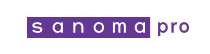 Kuva Unslash Headway Depere
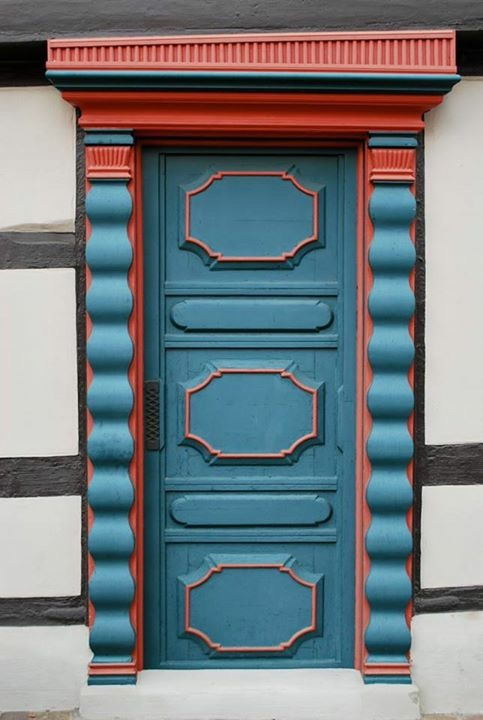 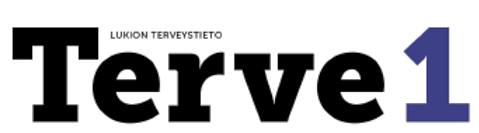 Resilienssi= selviytymis- ja joustamiskykyä
toisilla on resilienssikykyä luonnostaan enemmän
myös elämänkokemukset ja kasvatus lisäävät ja vahvistavat. 
Jokainen voi itse vahvistaa
miettimällä, miten on toiminut hankalissa tilanteissa
kokeilemalla erilaisia  selviytymiskeinoja
korostamalla yksilön tai yhteisön vahvuuksia
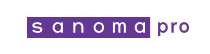 Valokuva: P .Orkovaara
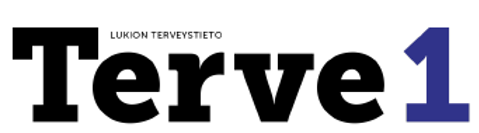 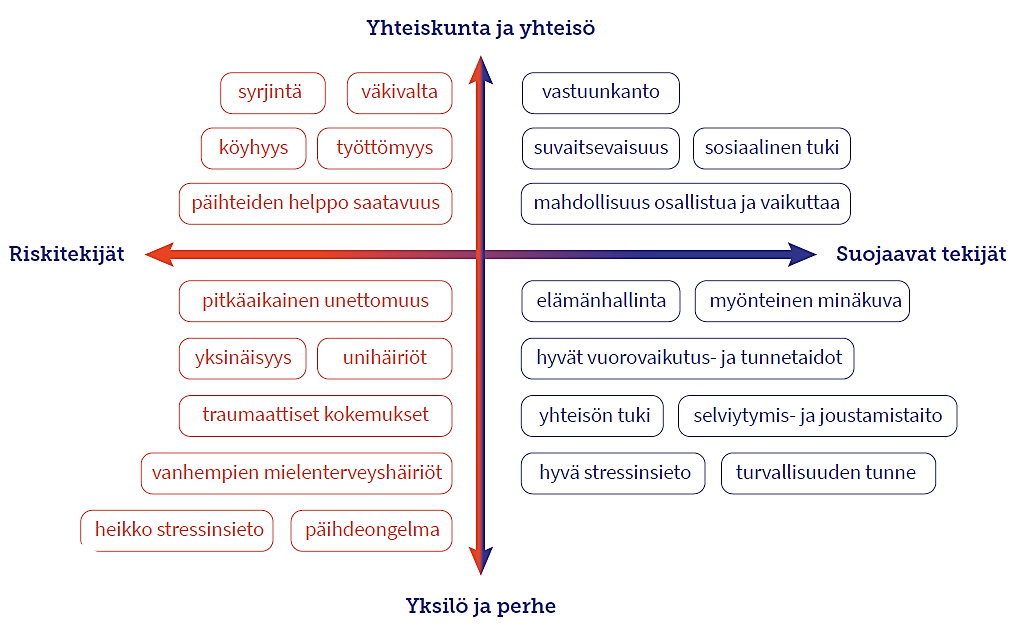 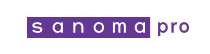 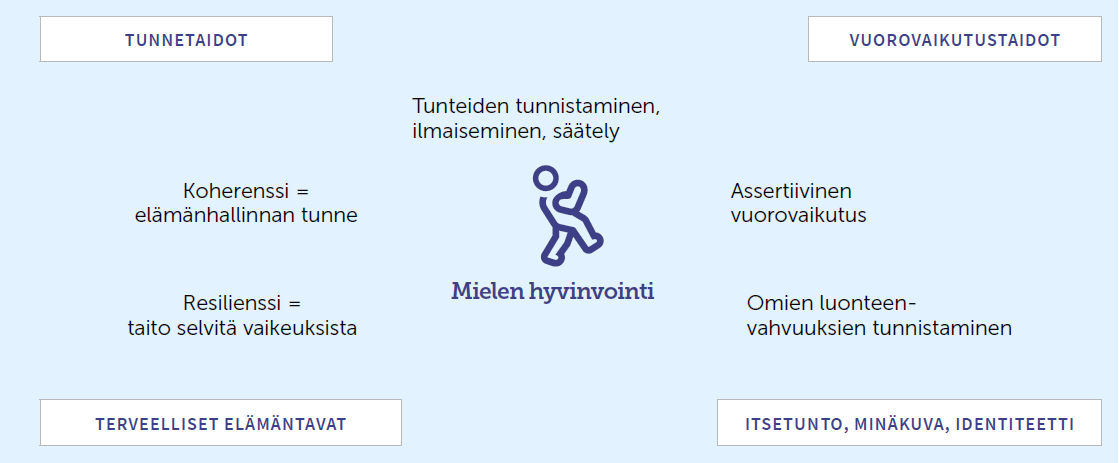 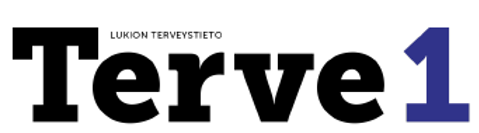 TÄSSÄ DIASSA ON VAIHEISTUS
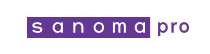